PacWastePlus Programme
Steering Committee Meeting – Day 3
Session 1
Welcome
Session Facilitator: Bradley Nolan (SPREP)
Bilateral Agenda
[Speaker Notes: Hilary]
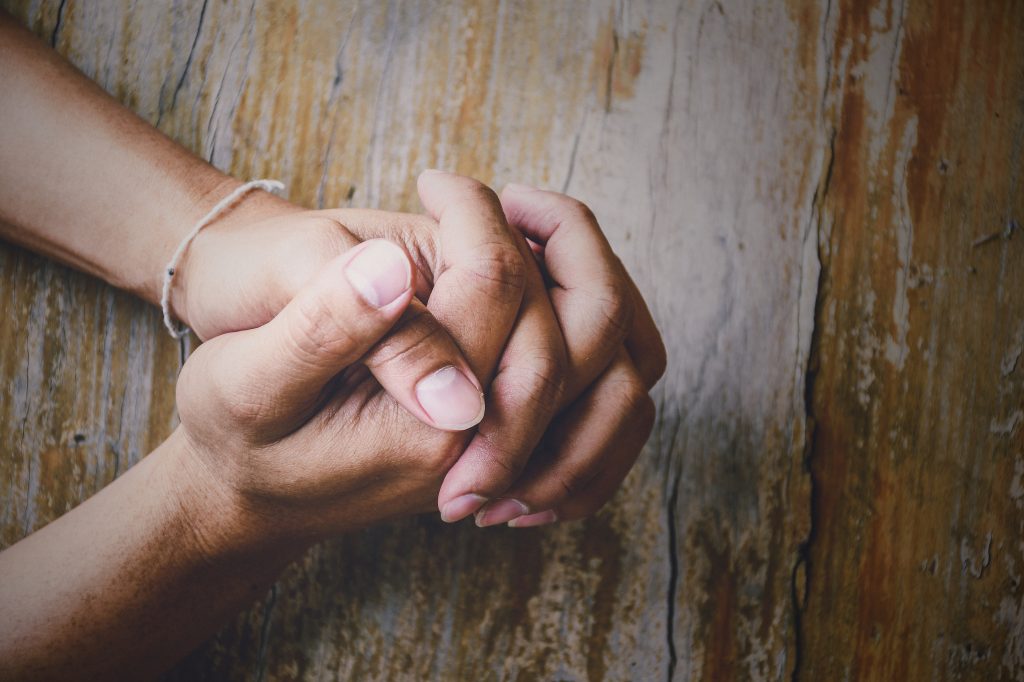 Prayer
Session 1
Application Guideline
Session Facilitators: PWP Technical Team
In Country Project
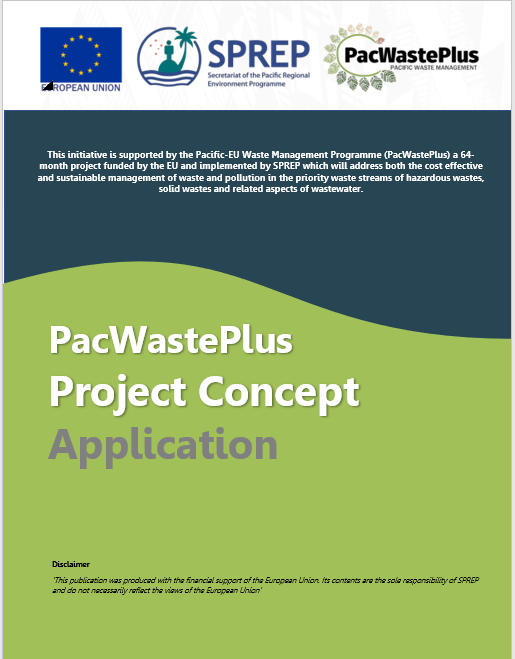 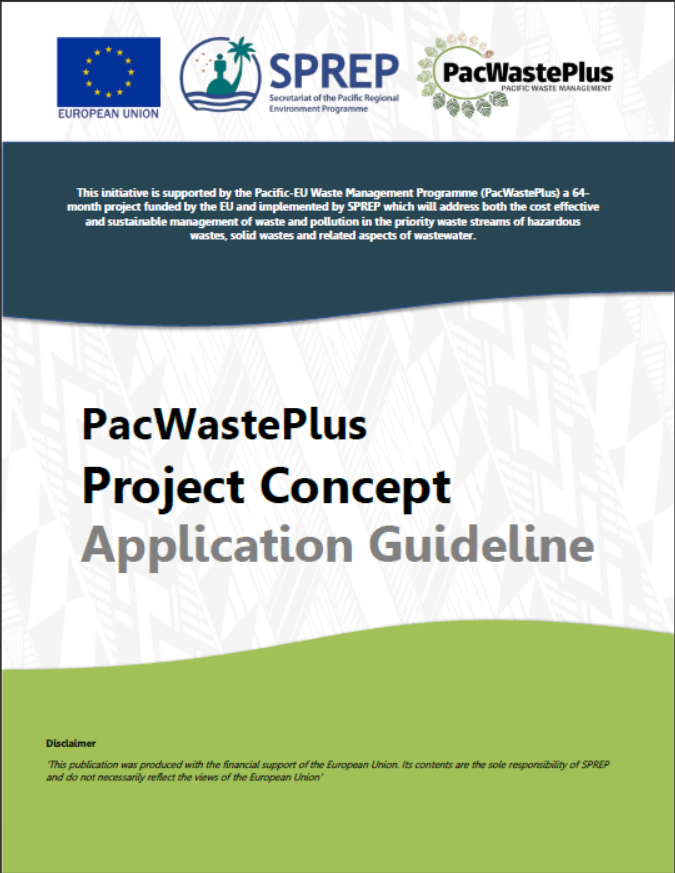 [Speaker Notes: Hilary?

TEAM – hand out application guideline

Yesterday we introduced the Project Concept Application
We went through the 
 - Eligible In-Country Projects
 - Eligibility Criteria
 - Assessment Considerations
 - Project Development Timeline

*Refer to application guideline

This guideline will assist you as we design, develop and communicate projects – to receive approval by the EU

In this session we will go through these guidelines together to work through the process, clarify unfamiliar concepts and demonstrate the details of what is expected, and answer questions as they crop up

This session is for you to start thinking about your project and talk it through with the group to start thinking about the information you have and what is needed

The more feedback we have here the more valuable the session will be…]
Priority Waste Areas
[Speaker Notes: Hilary 

Projects to fit with 8 priority areas

Ask group if anyone has any project(s) brewing and write them up on whiteboard 
	so we can use them as examples as we are speaking for the next few slides
	get at least one example for each waste stream even if not one a country is focusing on]
Assessment Criteria
Needs Based Prioritisation
Complementarity 
Cost Efficiency
Sustainability
Regional Applicability
Reduced Environmental Harm
Adaptation
Gender-sensitive and rights based approach
Key Result Areas
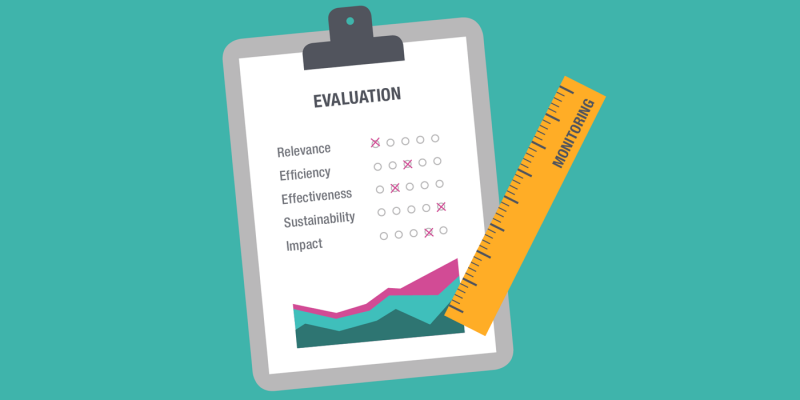 [Speaker Notes: Hilary and Sai?


We spoke briefly yesterday about the Assessment Criteria and discussed that Projects will be assessed against these eight factors

Lets start today by going through those criteria in more detail to describe why they are important and how your projects can ensure they are all considered

Go through each term – define the term and then ask the room how it applies to a project design.  Have good examples up our sleeves 

I.e., for sustainability - I would say something like “we are all familiar with the word “sustainability” - it can be an encompassing term for lots of aspects – financial sustainability, environmental sustainability etc.  For PWP we are using the term as a way to ensure projects will be self sustaining at the end of a project, so it’s not relying on any part of the project money  or support and will continue on it’s own long term into the future. 
So when we are thinking about the design of the project we keep in mind what is needed to ensure this happens – is it a sustainable financing method, or an agreement/contract with users of a new facility, or is part of the project a market assessment to ensure there are buyers for the end product“ 
I would then ask – can anyone give me an example of a project would be sustainable or NOT sustainable?
(I would have one up my sleeve just in case)


Needs Based Prioratisation 
What’s the need?
What is the supporting data? 
Complementarity
Complementarity of initiatives across PacWaste Plus, as well as those being supported by other donors, so that the work can be scaled-up 
Cost Efficiency
Ensure the most cost efficient investment of EDF funds that result in positive social and environmental outcomes for the region
Sustainability
The investment will provide ongoing outcomes for countries, rather than a single point in time resolution, and/or provide sustainable funding to continue the intervention into the future.
Regional Applicability
Projects that have the ability to be applied in other countries (based on outcomes and learnings) will be prioritised.
Reduced Environmental Harm
	Projects provide positive environmental outcomes


Adaptation
Projects that assist in adapting to new systems and adapting to a changing climate will be prioritised.
Gender Sensitive & rights-based approach
Projects adopt a gender-sensitive and rights-based approach in design and delivery 


KRAs]
In Country Project
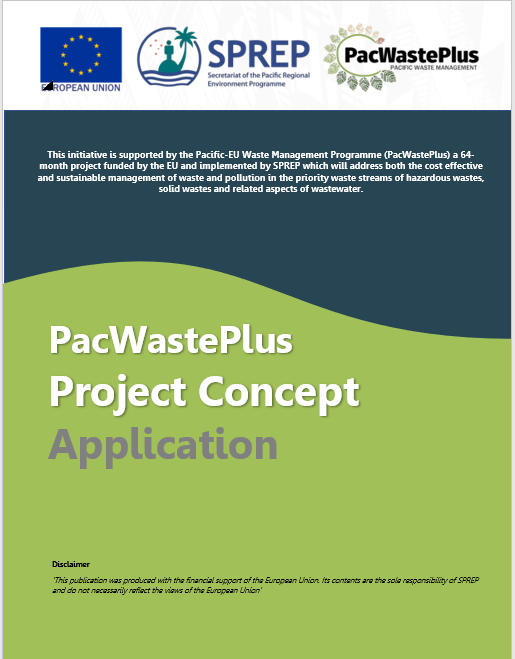 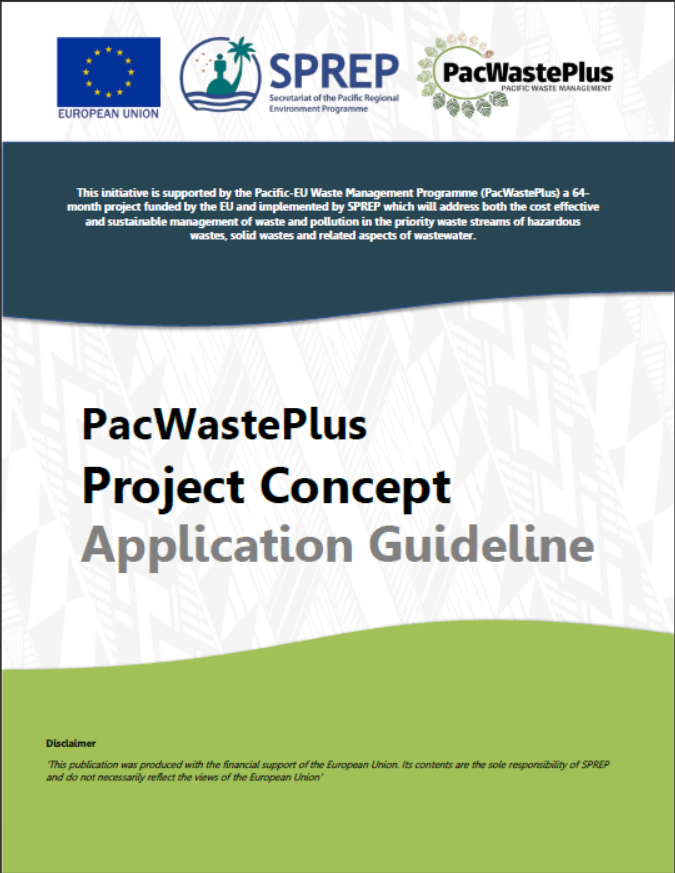 [Speaker Notes: Sai???

Go through application slowly

*everyone turn to page 12
	touch on primary KRA
	secondary KRA
	run though an example from whiteboard

Now to page 14
	describe “what is an intervention”
	run though all 6
	use examples

Go to page 17
	define core issue
	
	use examples for ways projects can address core issue

Page 18
	explain what we mean by how project is relevant to PWP

	what are project objectives

	
Page 18/19	describe the 5 outcomes and how projects can deliver on them

Page 20	describe what we mean by Gender sensitivity and human rights

ETC
ETC 
For all relevant parts of application

Other important points to discuss:
Not limited to form
Attachments welcomed and in some case expected]
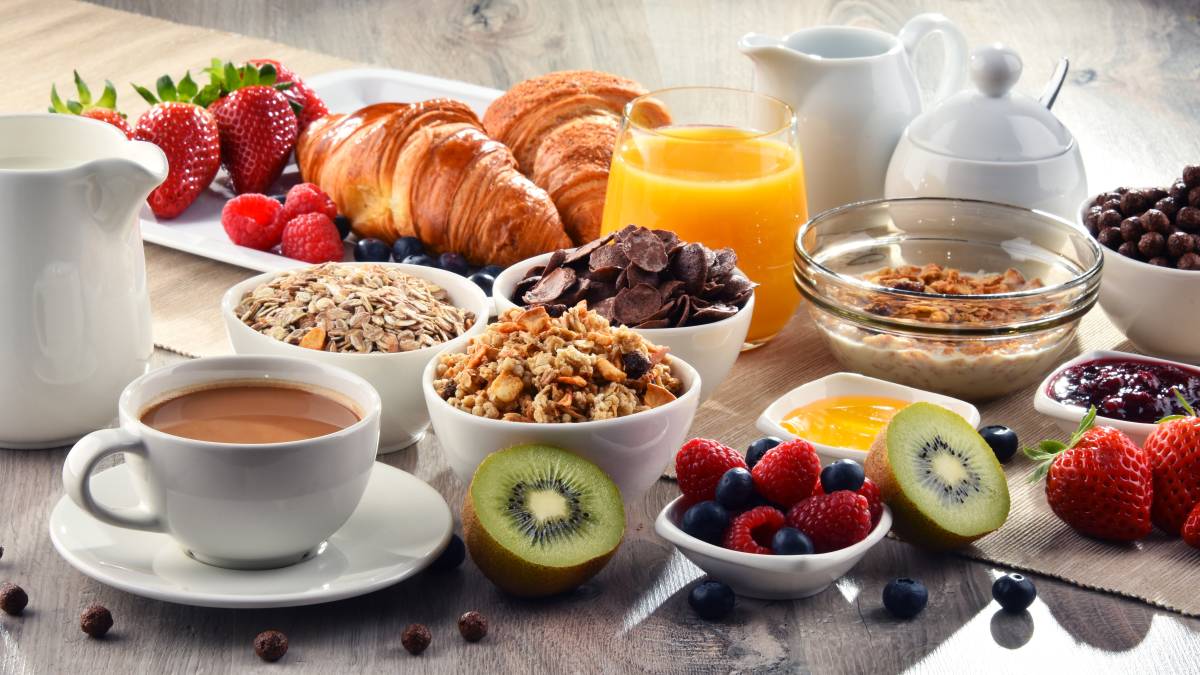 Morning Tea
Facilitated Discussion
Samoa Project Example
Afele (Samoa)
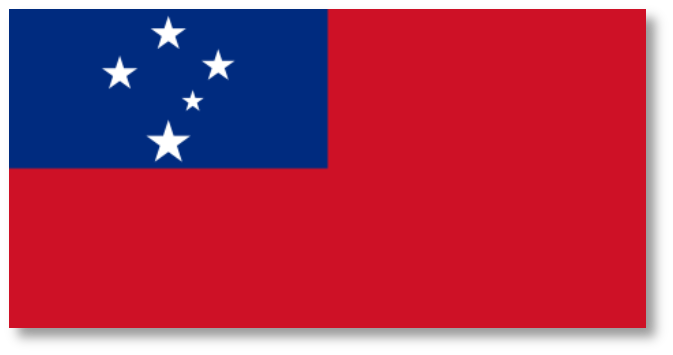 [Speaker Notes: Afele/Lance
Objectives

Identify eligible projects
Understand PWP Assessment criteria & Approval process
Introduce Afele]
Facilitated Discussion
Vanuatu Project Example
Michael (Vanuatu)
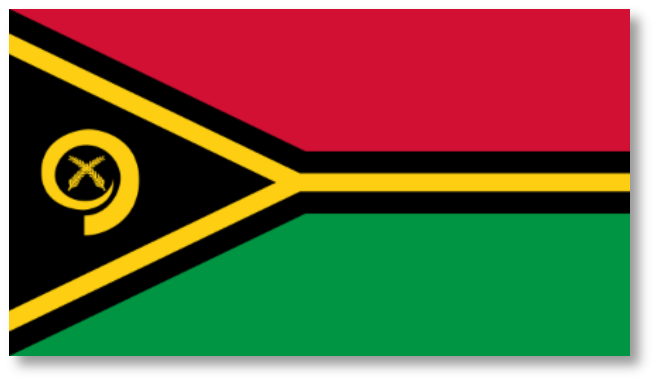 [Speaker Notes: Michael/Lance]
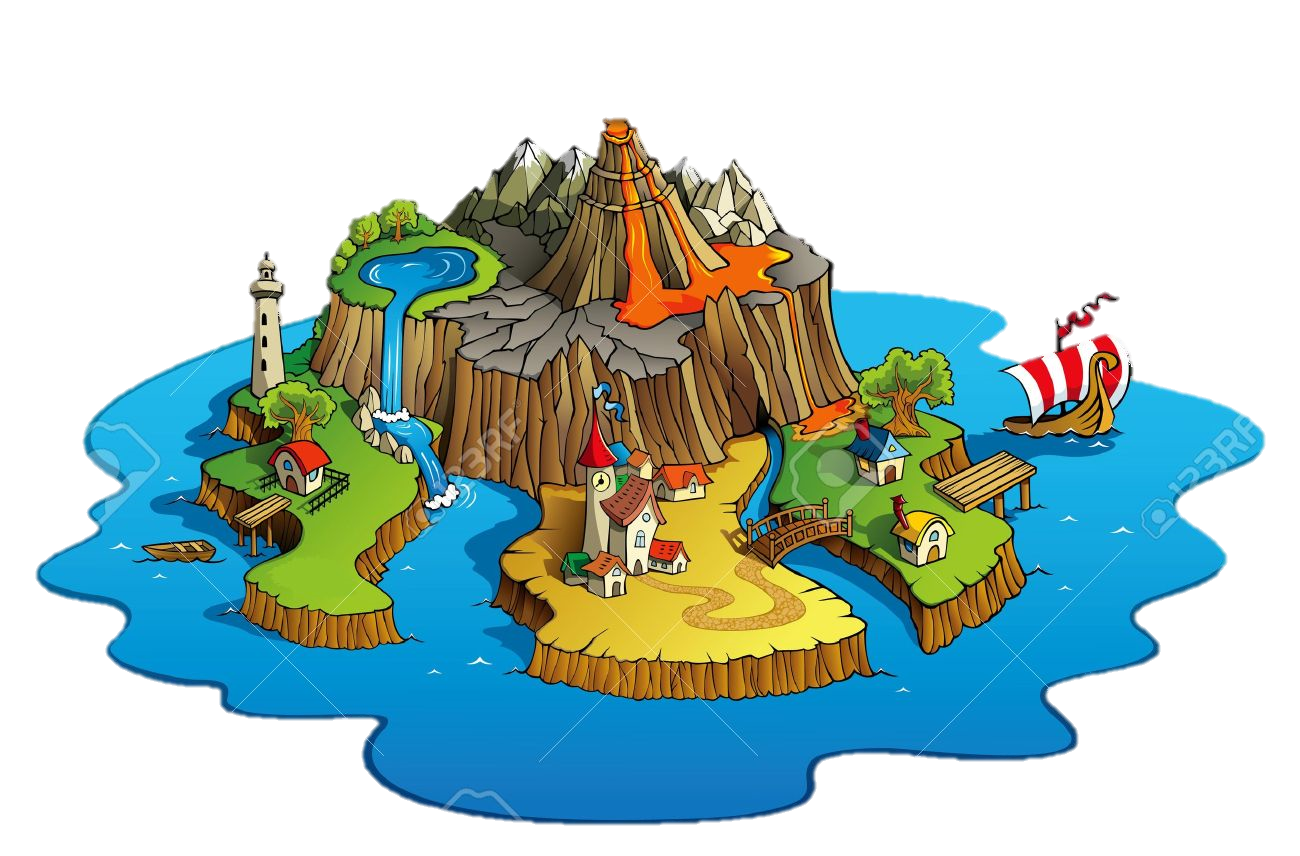 Capital:
Three outer islands:
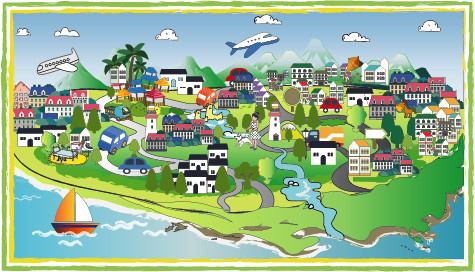 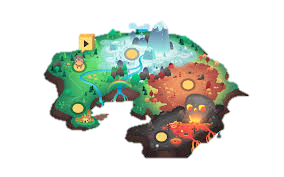 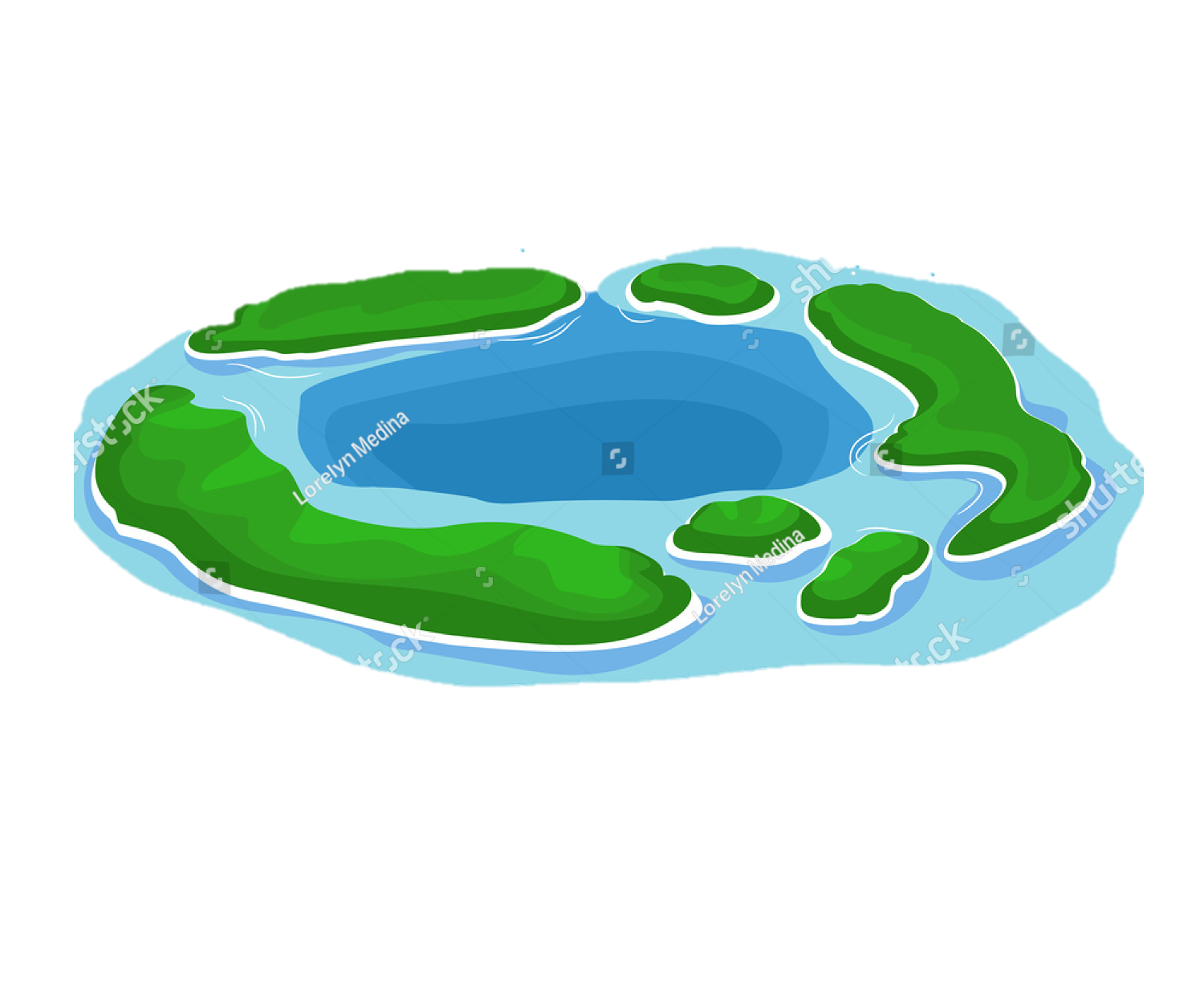 [Speaker Notes: Hilary/Lance

Run through details of example country
Refer Nitish handout

Lance/Hilary facilitate discussion 

Goal = Decide the best Project proposal that qualify for funding under PacWastePlus and addresses all of the project assessment criteria. 

Facilitated questions:
Waste priority should they focus on 
What is the core issue to be solved
What program can be put in place
What would the objectives of that program be
What questions need to be asked, who would be involved and what they would need to do/commit to 
What data would help the design of the program 
How would it be sustainable 
Would a legal framework be needed
What would we need to consider regarding gender and human rights?
How would it be monitored and evaluated]
Can’s and Can’t’s
Cannot Be Funded
Can Be Funded
Equipment and minor site works
Consultants and specialists
Resources
Legislation 
Venue and catering
Salaries
Administrative expenses
Land purchase
Retrospective funding
Grants
Project management fees
Work on project concept applications
[Speaker Notes: Hilary and Sai (one side each?)

Important to touch on what can be funded through this project and what can’t

Team  - Refer to Page 4 and 5 to get exact definitions when we are talking about the terms

USE EXAMPLES

Also go through – In kind support and co funding and partnership projects - what they all mean for this project]
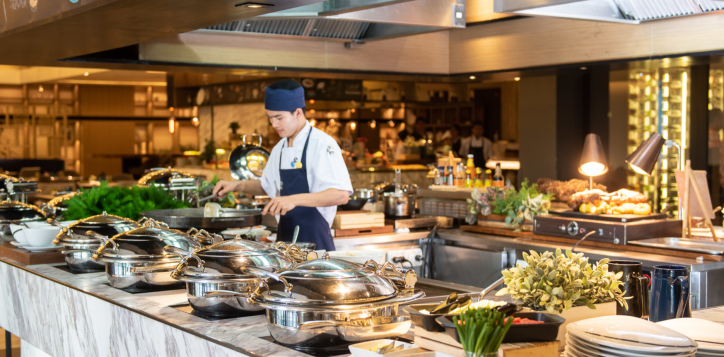 Lunchtime
Session 3
Talanoa Sessions & Bilateral
Session Facilitator: PWP Technical Team
[Speaker Notes: Lance to introduce??

Discussion will focus on the following: 
Key Waste Stream focus
Possible projects under each waste streams e.g. compost facility, incinerator, portable chipper, policies etc. 
Other additional activities]
Talanoa Session 1 (1:30 – 2:15) – 45 mins
Talanoa Session 2 (2:15 – 3:00) – 45 mins
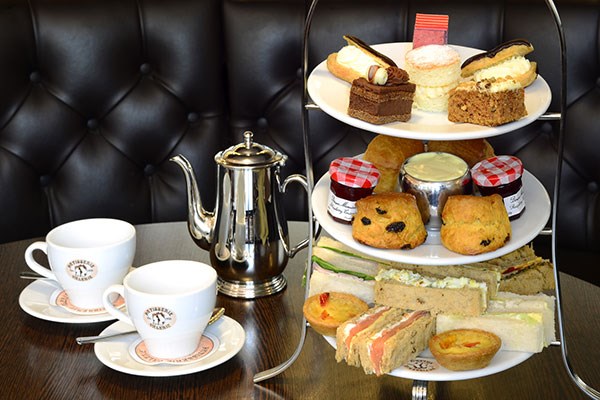 Afternoon Tea
Session 3
Talanoa Sessions & Bilateral
Session Facilitator: PWP Technical Team
[Speaker Notes: Discussion will focus on the following: 
Key Waste Stream focus
Possible projects under each waste streams e.g. compost facility, incinerator, portable chipper, policies etc. 
Other additional activities]
Talanoa Session 3 (3:30 – 4:15) – 45 mins
Talanoa Session 4 (4:15 – 5:00) – 45 mins
Session 4
Wrap Up and Way Forward
Session Facilitator: Bradley Nolan (SPREP)
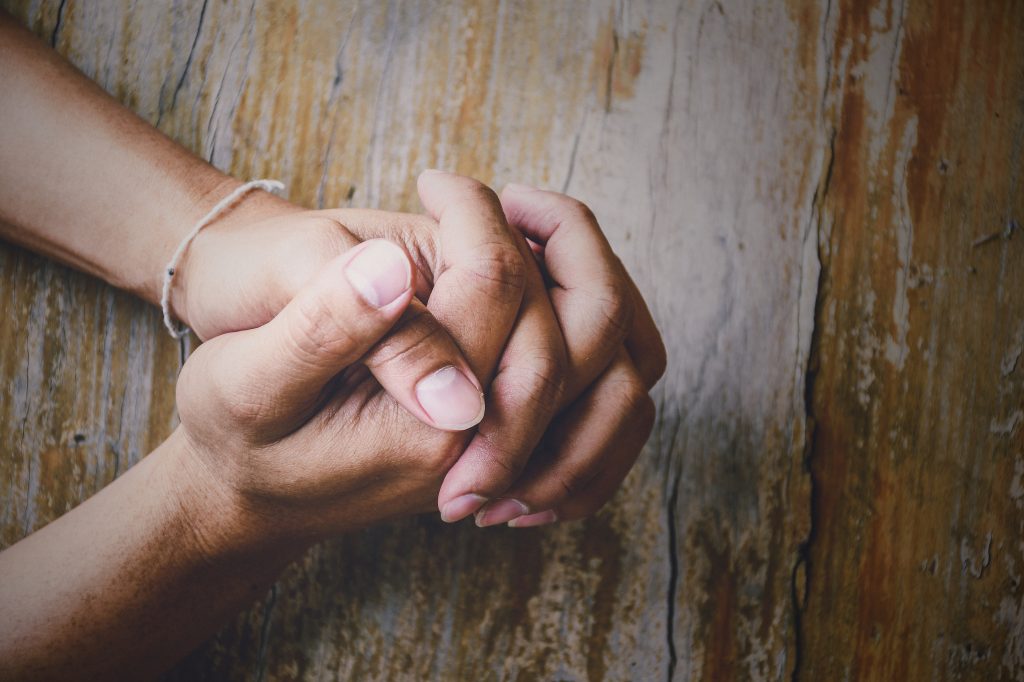 Prayer
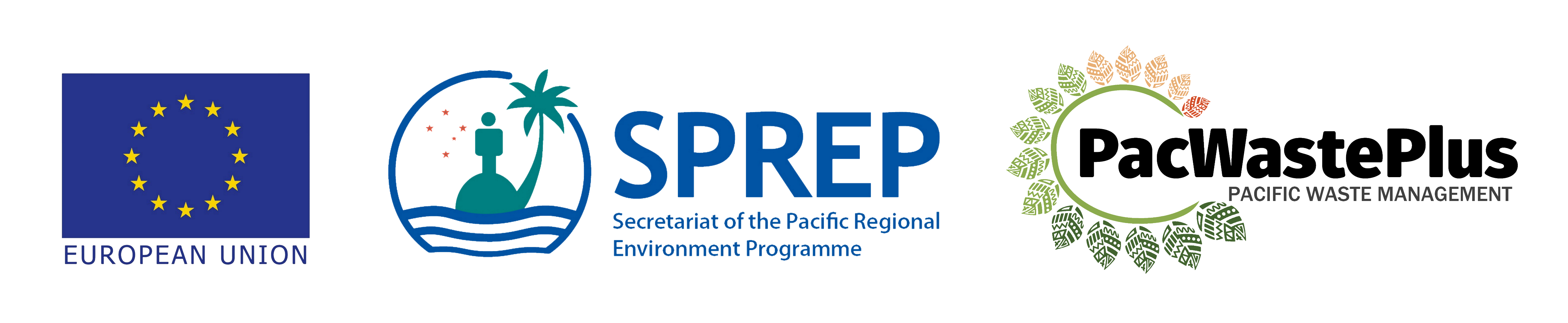